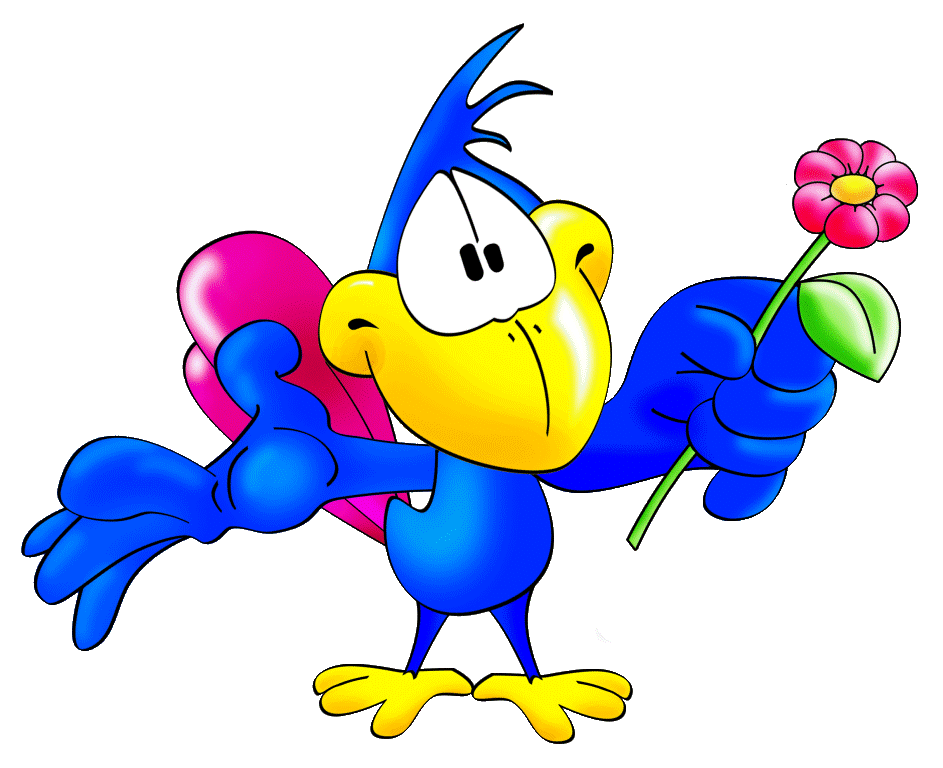 СКАЗОЧНАЯ ДОЛИНА
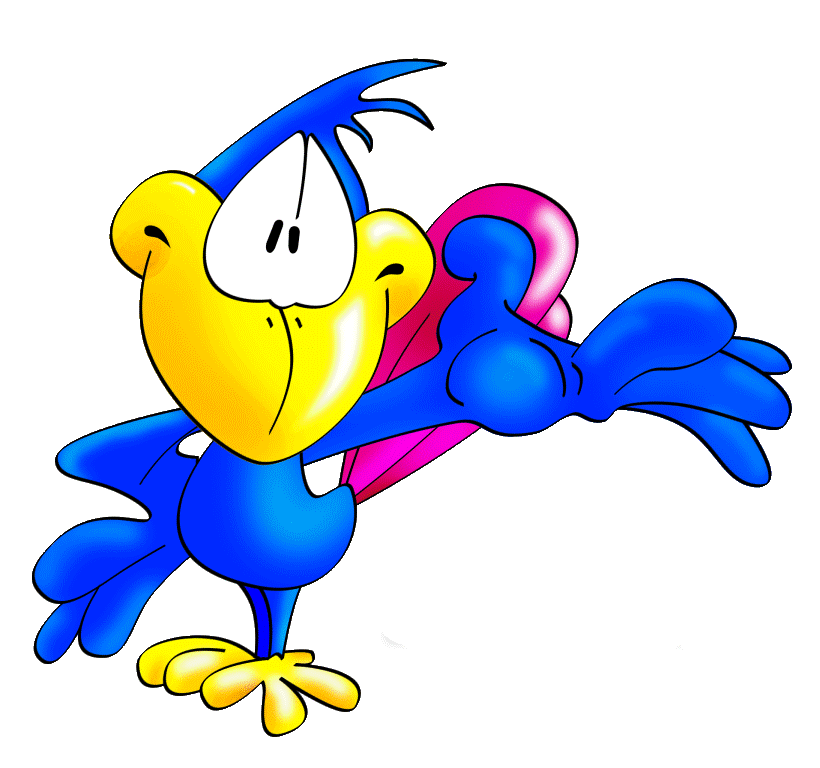 Этот сказочный герой носил широкополую шляпу. С прекрасной шарманкой он ходил по городам, он спас кукол от злого Карабаса – Барабаса.
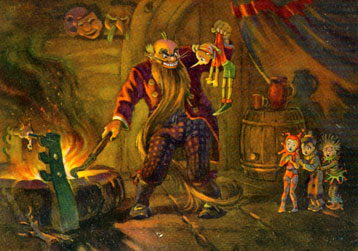 Папа Карло
Этот герой лечил зверей и птиц, спас больных зверей Африки.
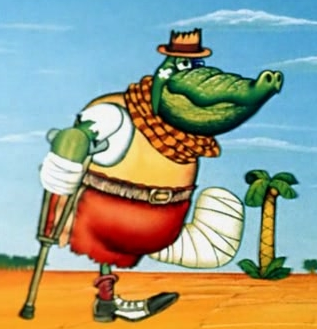 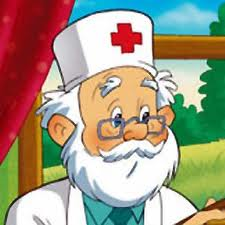 Айболит
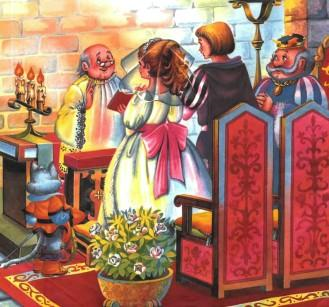 Этот сказочный герой помог своему хозяину стать маркизом, жениться на принцессе и стать владельцем огромного замка.
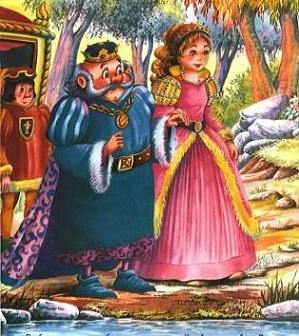 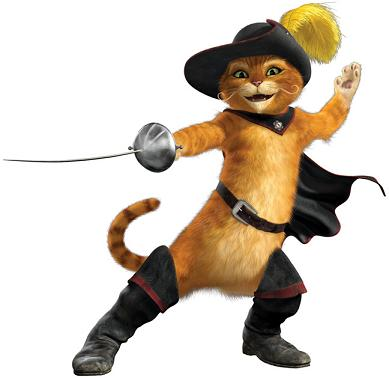 Кот в сапогах
Это были любимые цветы девочки, которая оказалась сильнее Снежной королевы и спасла своего друга.
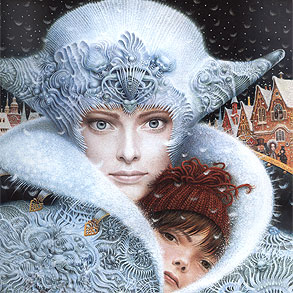 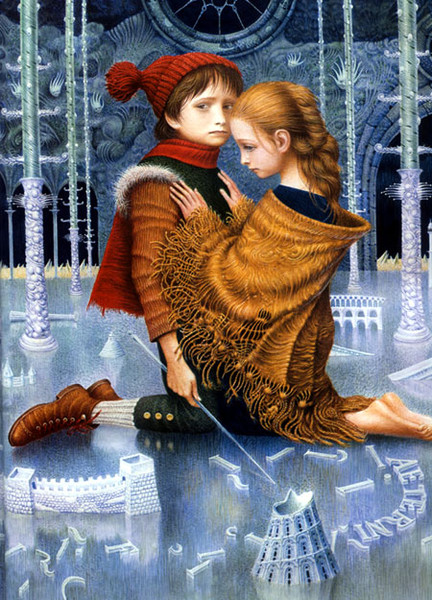 Герда
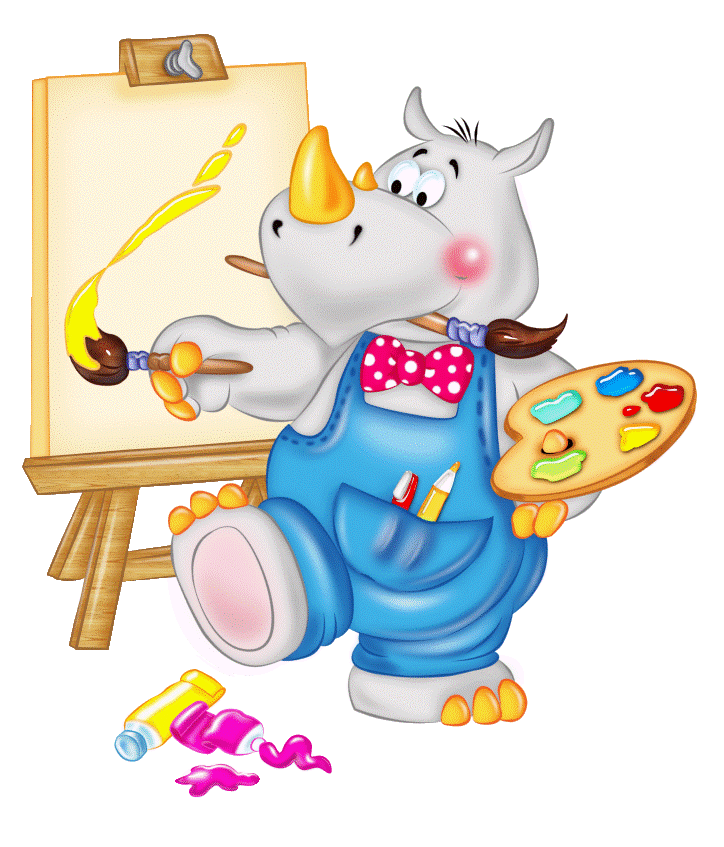 Конец
Волшебные слова очень приятны и согревают всех теплом как солнышко в ясный день.